МОУ Первомайская ООШ
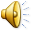 если  она в безопасности
Жизнь  можно раскрасить яркими красками,
Мы – за безопасность на дороге!
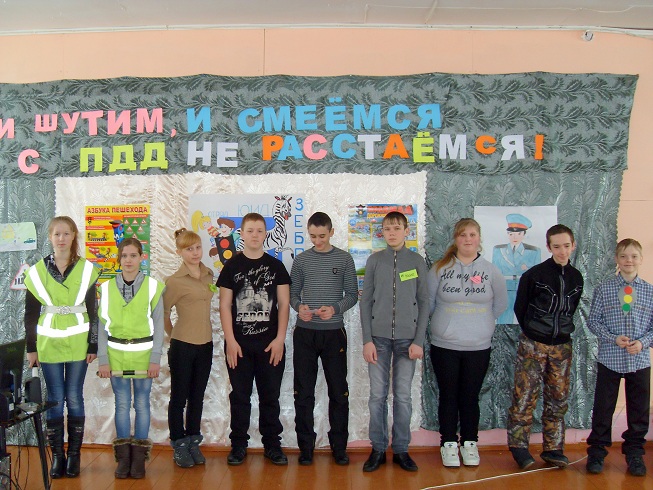 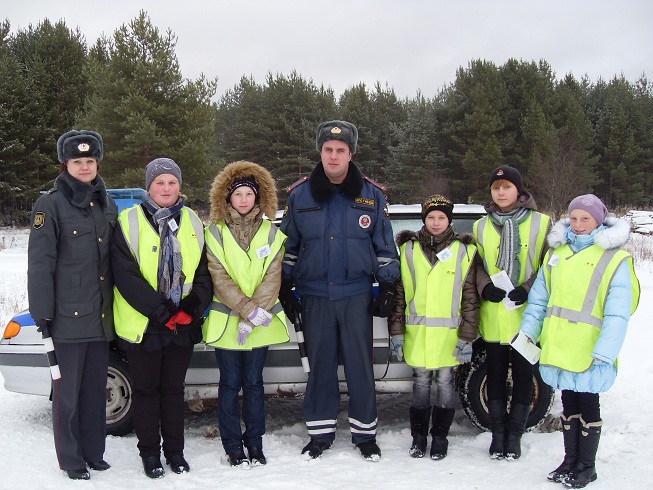 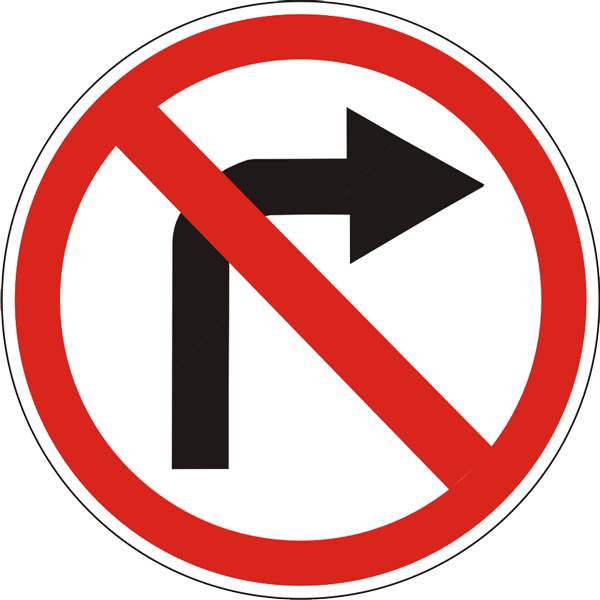 Наш отряд ЮИДД
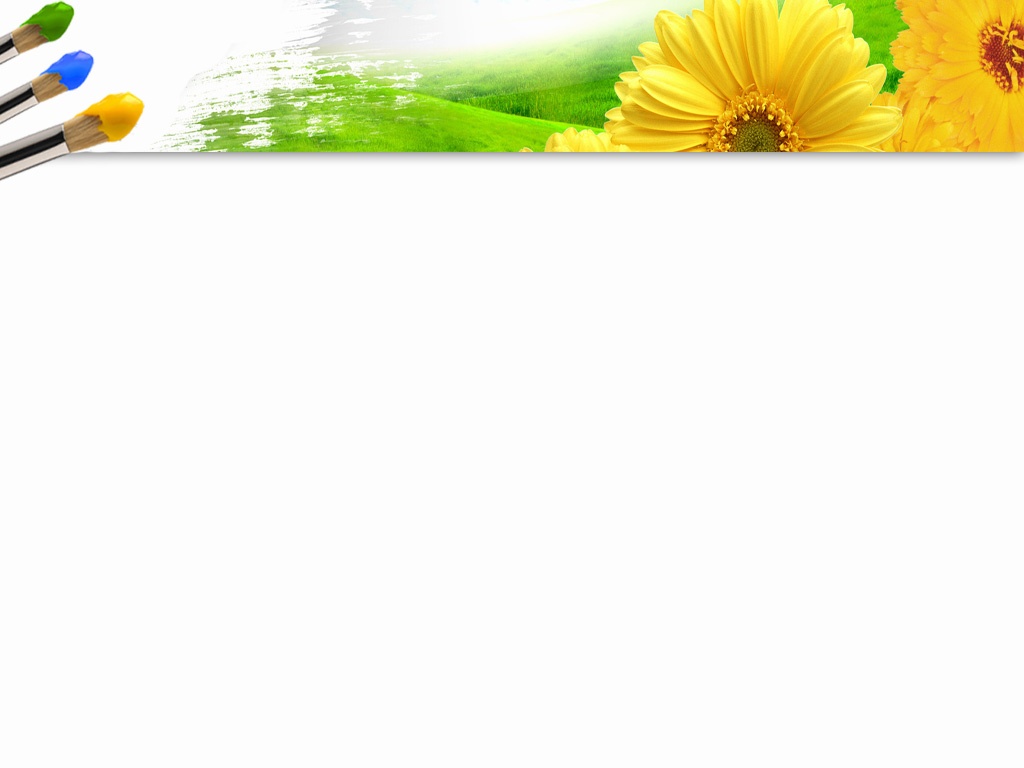 Наши цели:
-  пропаганда правил дорожного движения среди учащихся; 
  -   предупреждение детского дорожно-транспортного  травматизма.
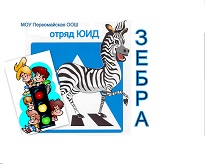 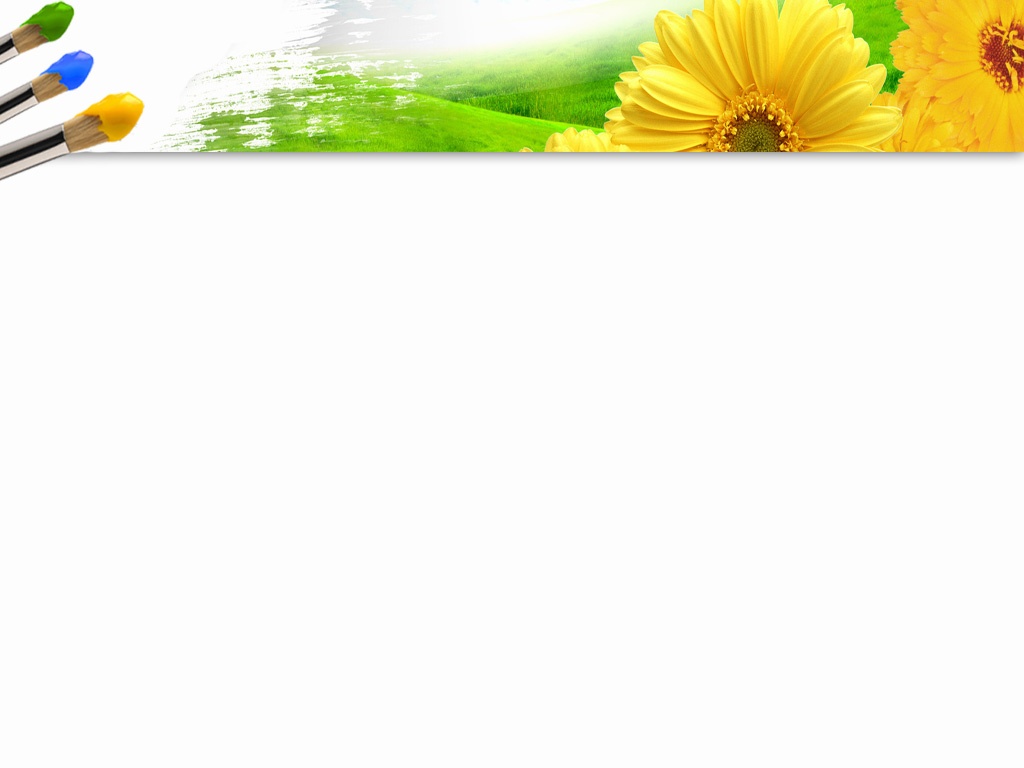 Наши   задачи:
развивать навыки безопасного поведения на улицах и дорогах;
 знакомить и закреплять правила дорожного движения;
 учить учащихся быстро и правильно реагировать на дорожную ситуацию.
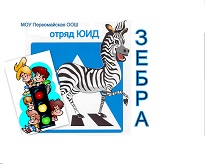 Наши мероприятия:
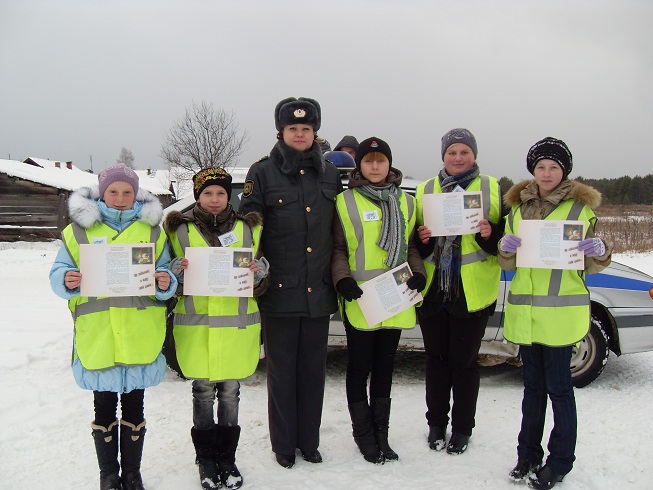 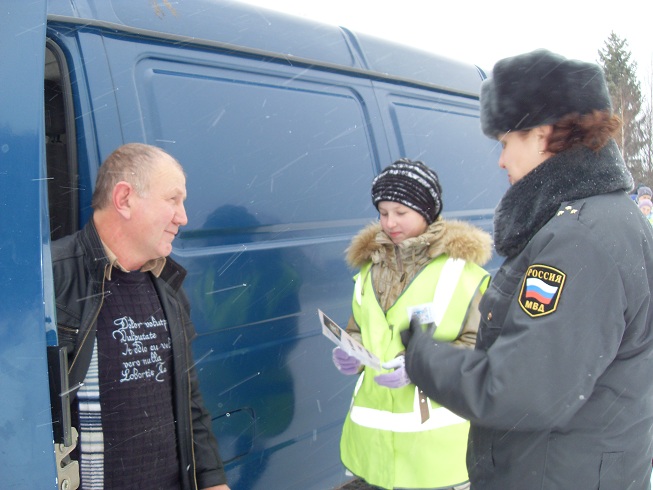 Акция «Внимательный водитель»
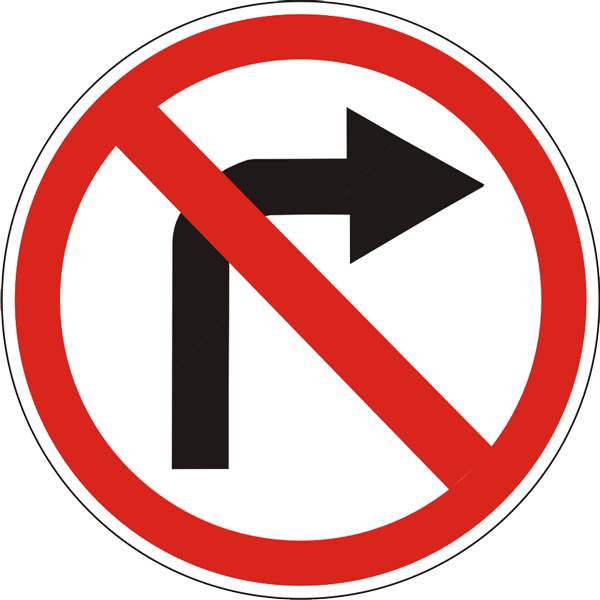 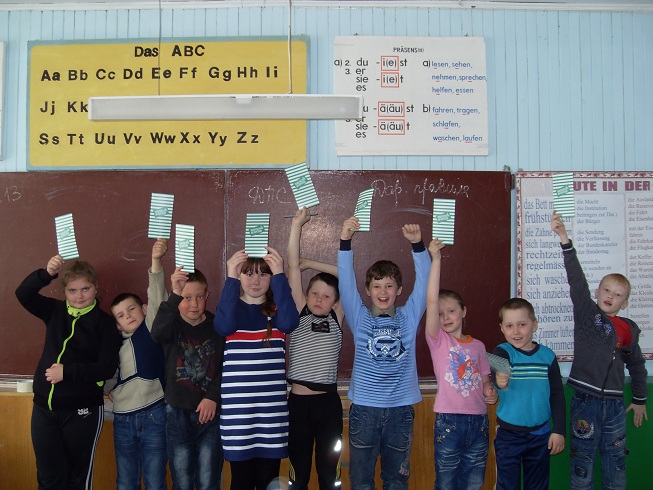 Акция «На переходе – пешеход!»
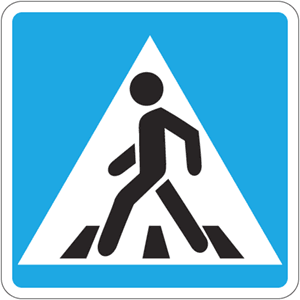 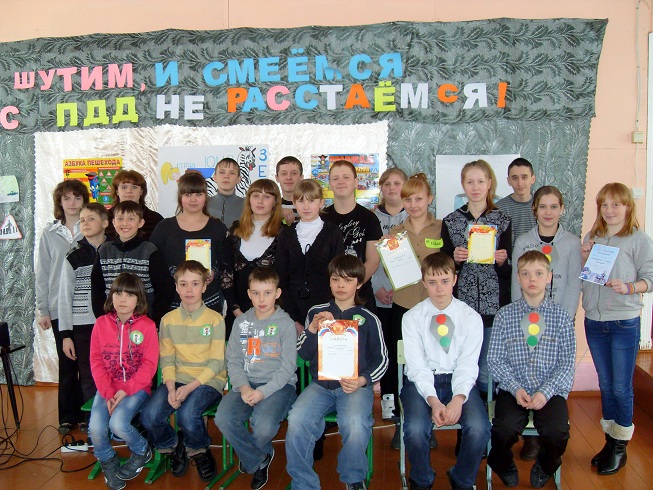 КВН по ПДД
Профилактика ДДТТ – 2013-2014 гг.
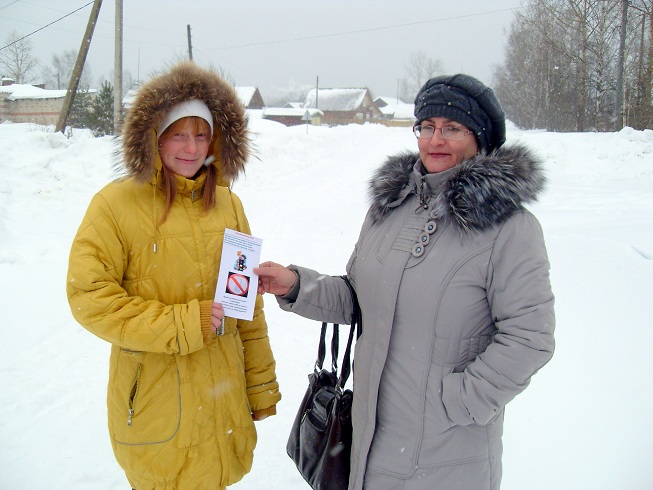 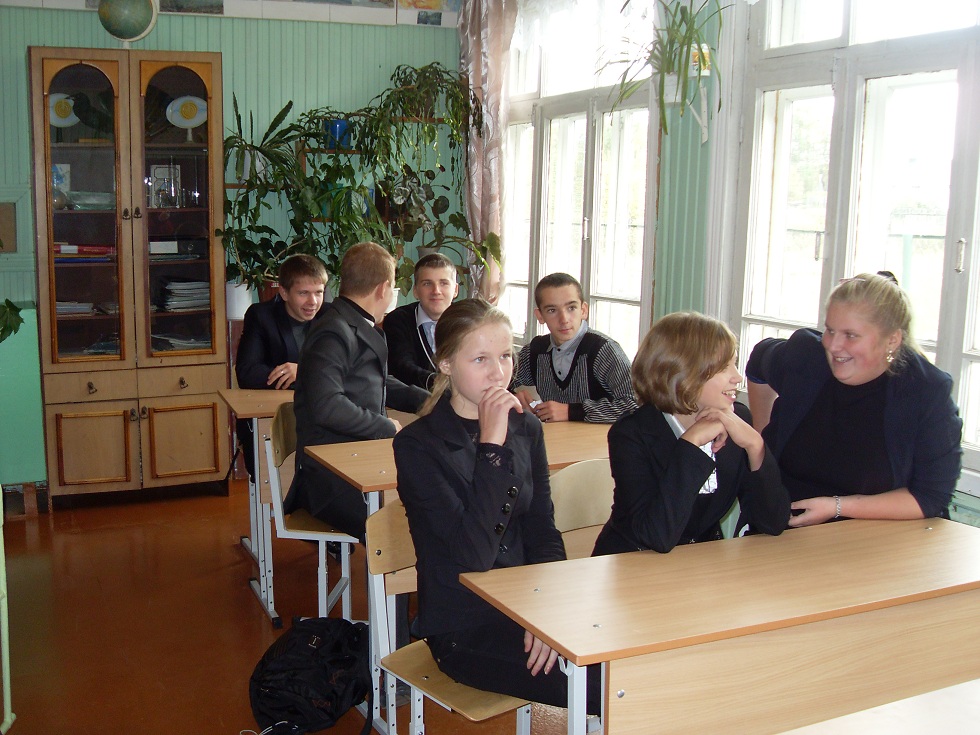 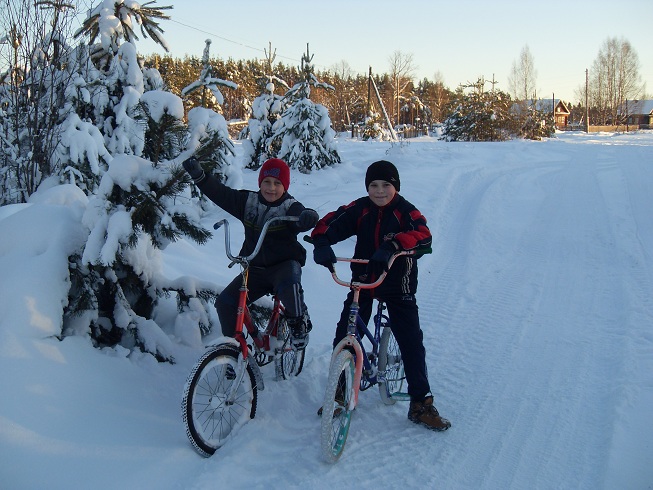 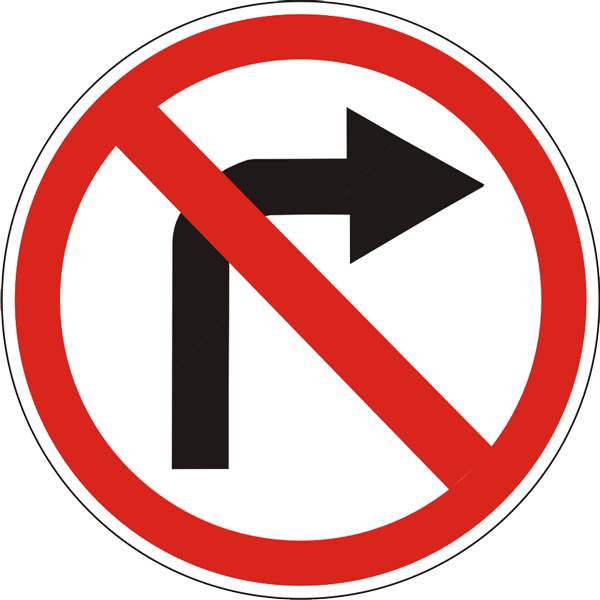 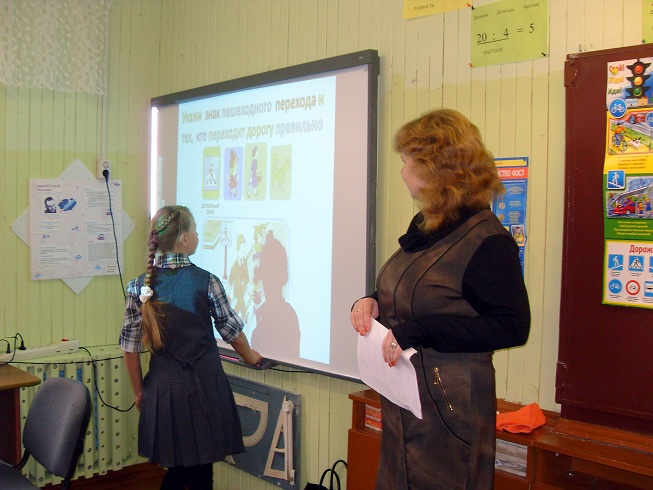 2013 – 2014 г.
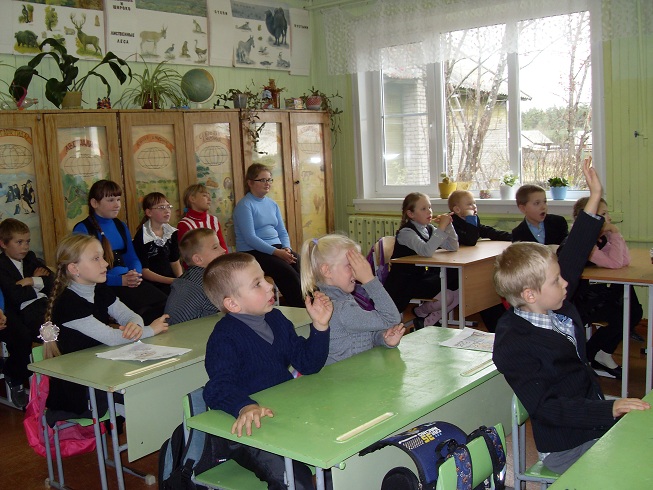 Школа пешеходных наук
Темы занятий:
безопасный маршрут;
дорога и её элементы;
дорожные знаки;
ошибки на дороге;
мой друг – велосипед;
турнир знатоков ПДД.
2013 -2014г
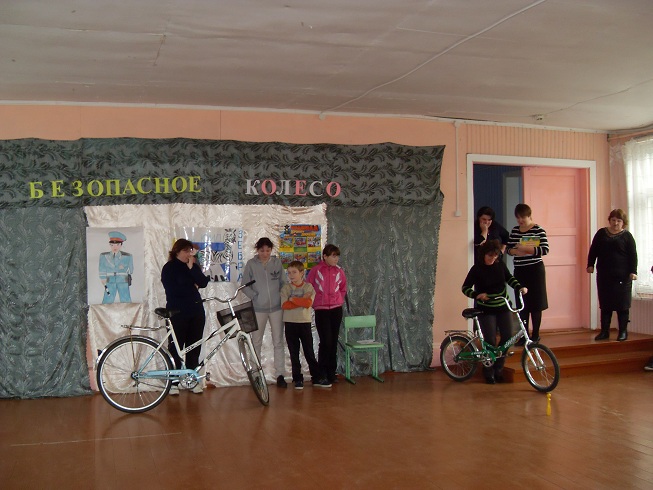 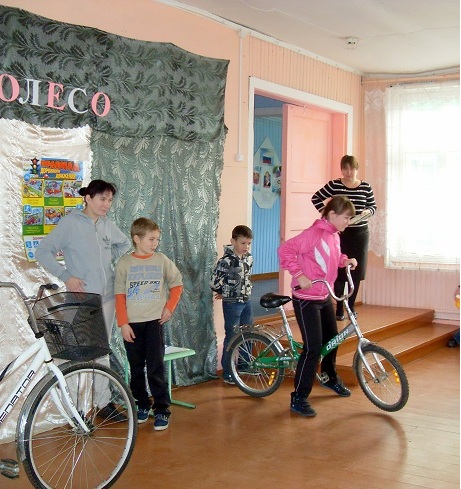 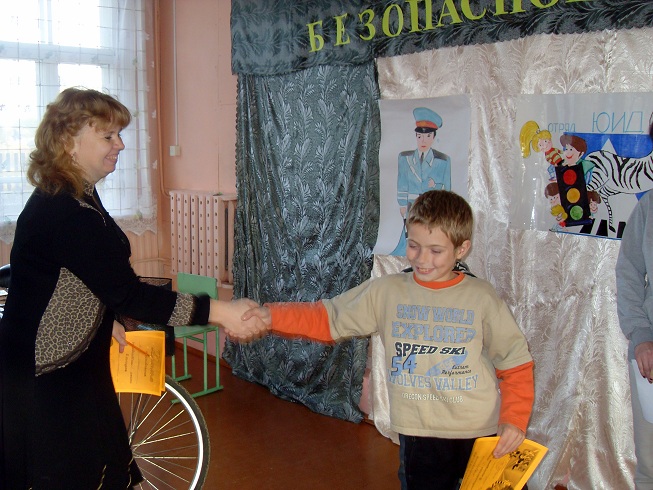 Конкурс «Безопасное колесо»
2013 – 2014г
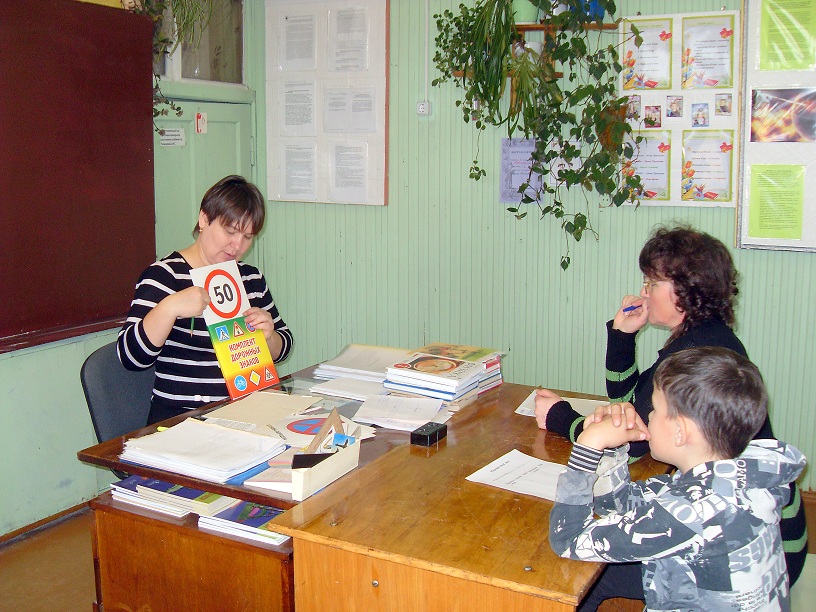 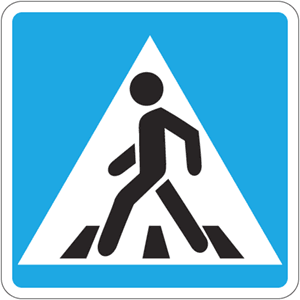 Игра по ПДД    «АВТОмозаика»
2013 – 2014г.
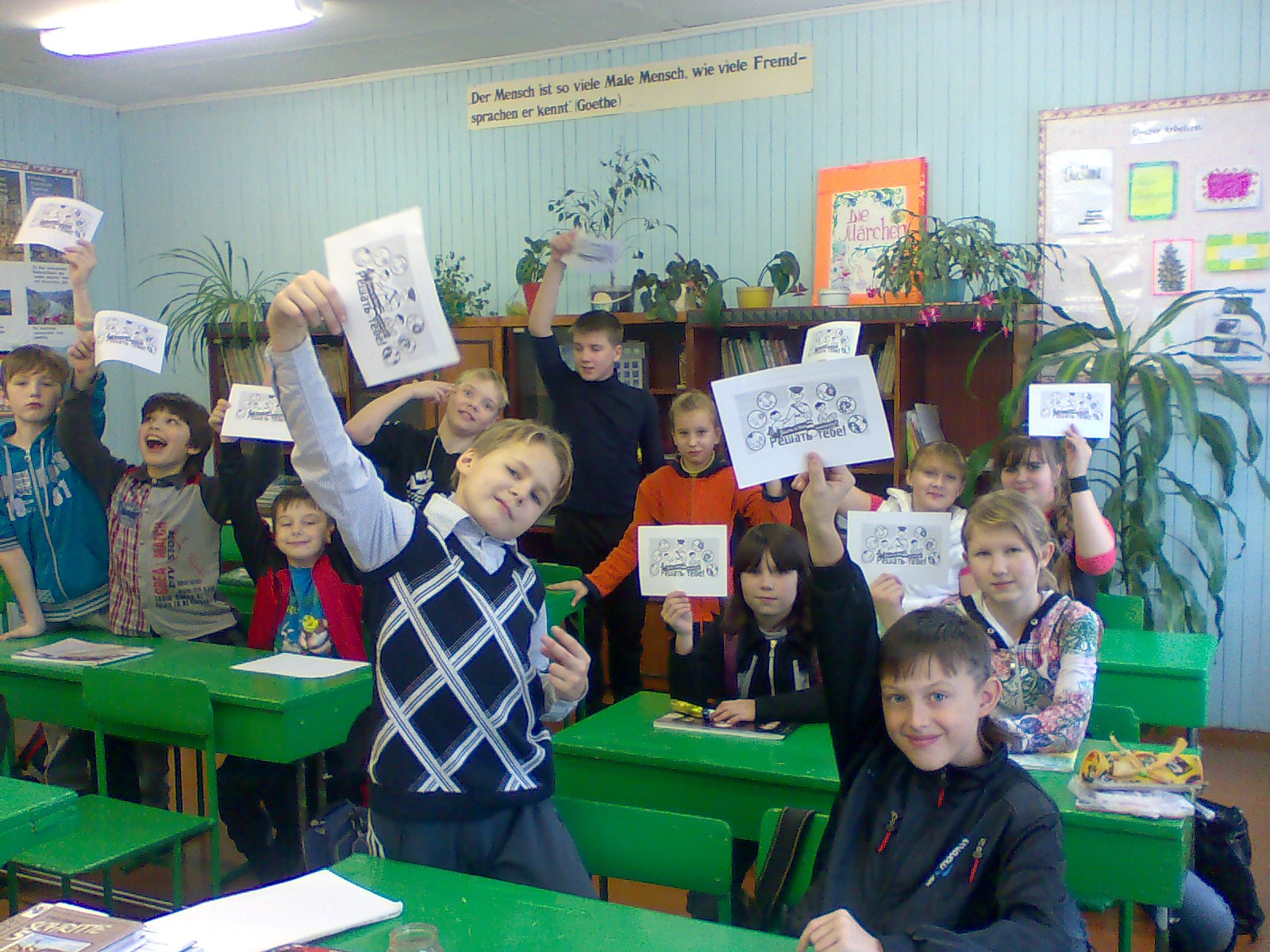 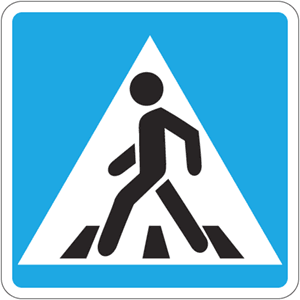 Акция «Письмо водителю»
2013 – 2014г
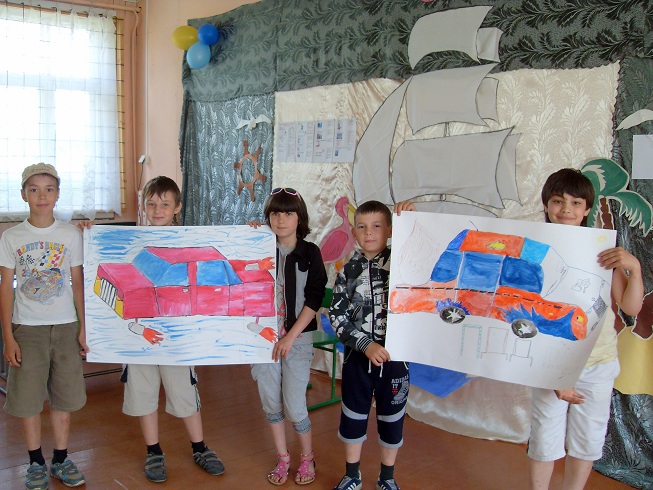 Конкурс рисунков «Безопасный автомобиль»
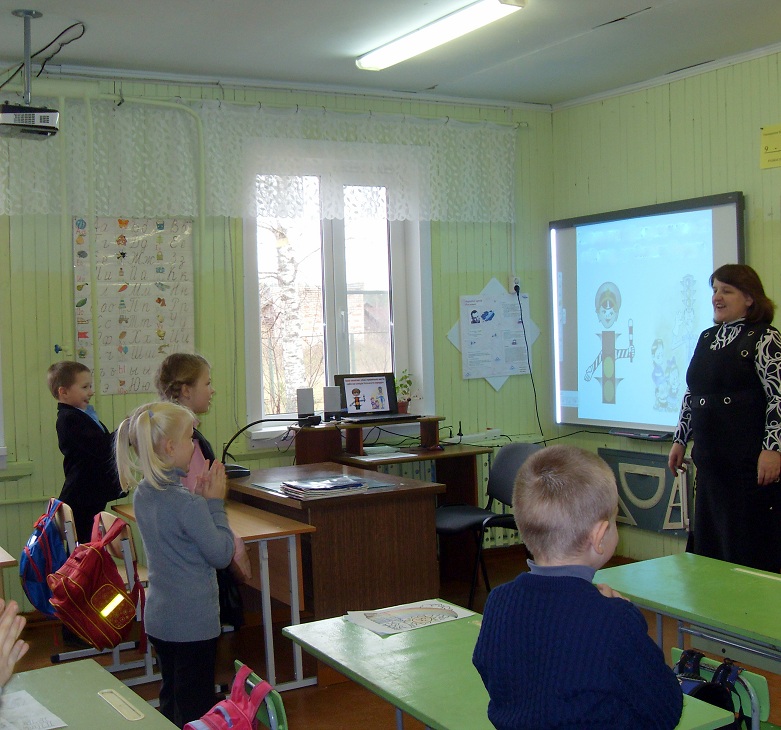 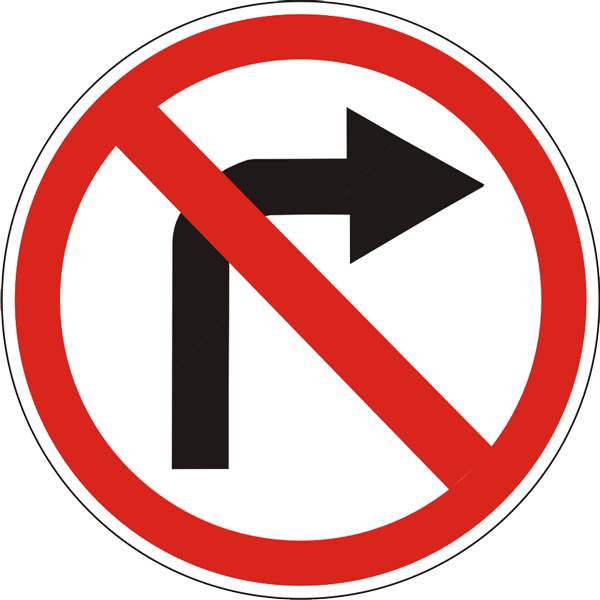 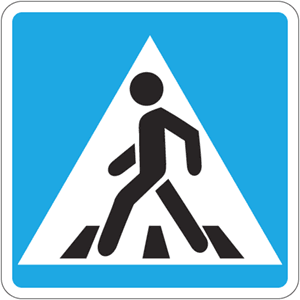 Викторина по ПДД «Правила дорожные знать каждому положено»
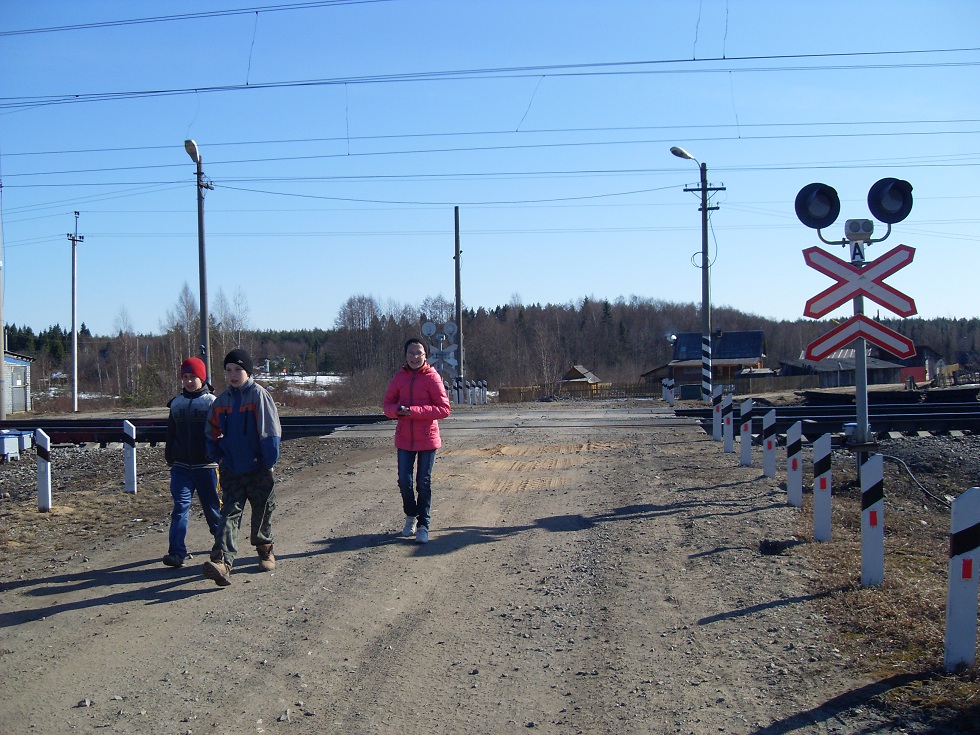 2013 – 2014г
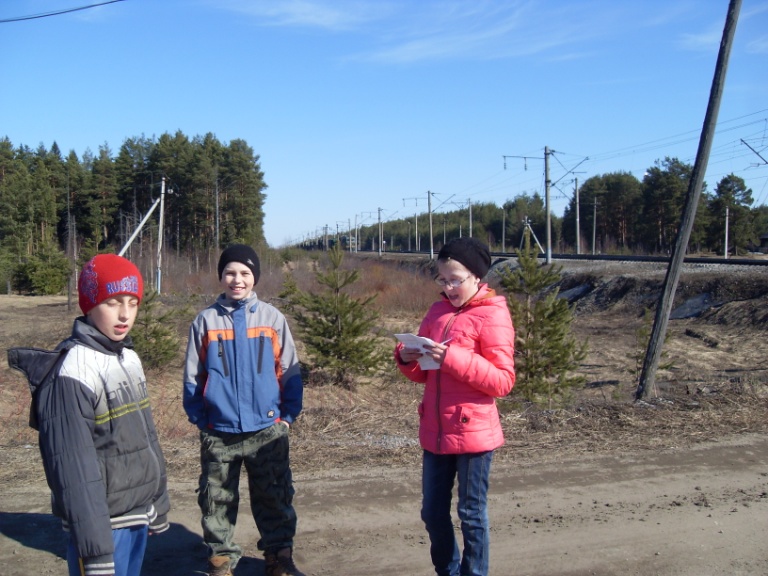 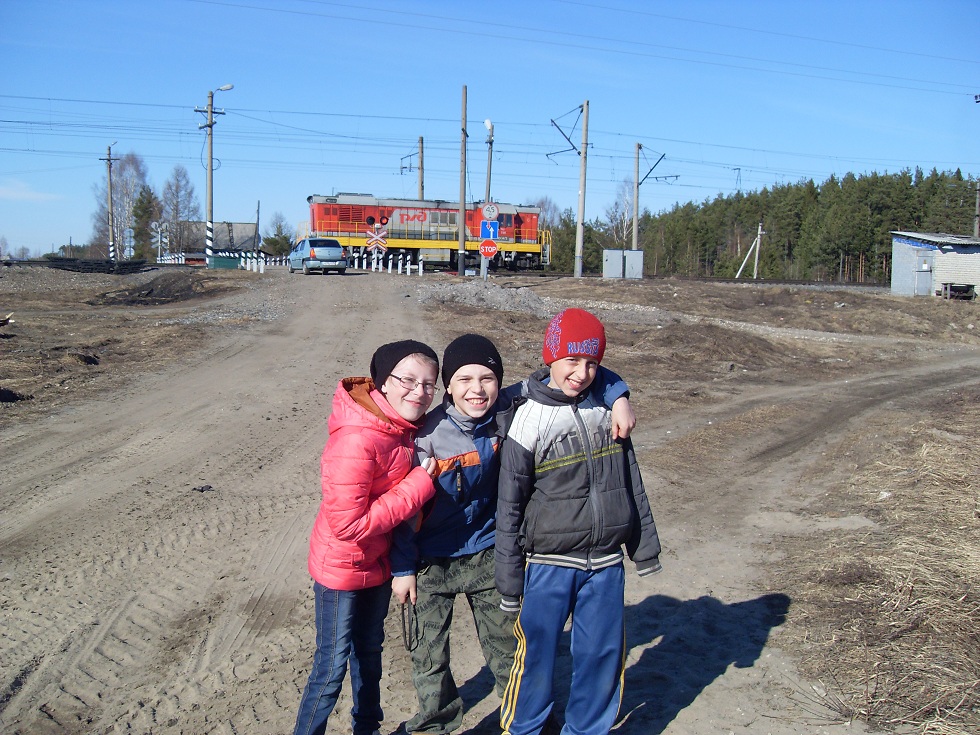 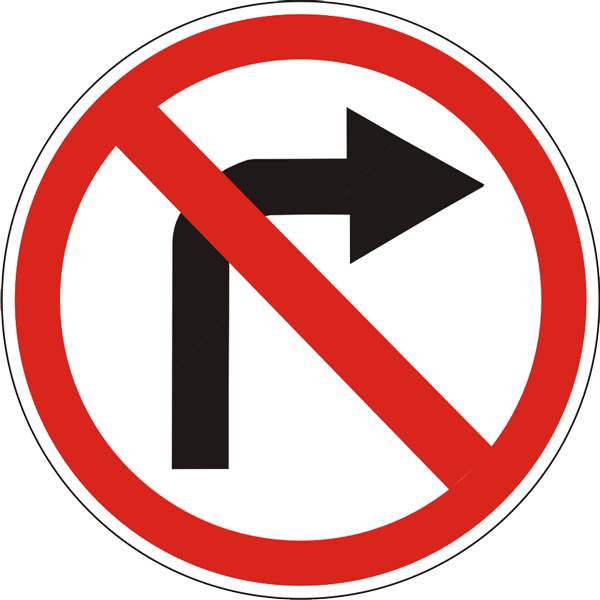 «Осторожно, переезд!»
Раскрашивайте            жизнь  яркими красками!
Спасибо за внимание!